আজকের ক্লাসে সবাইকে  
স্বাগতম
স্বাগতম
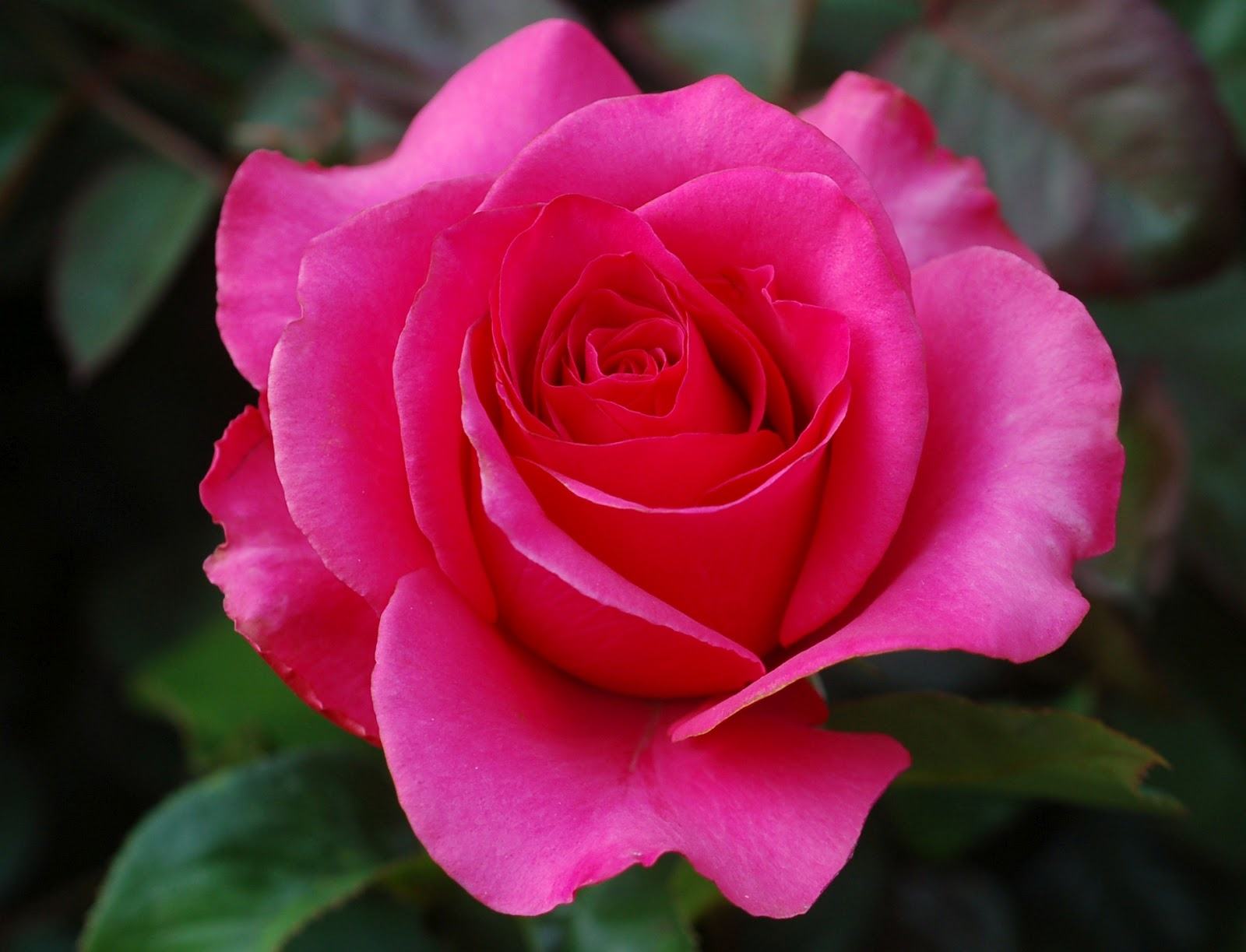 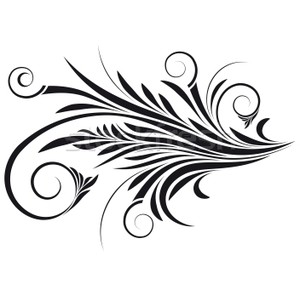 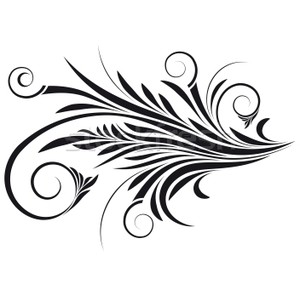 www.aacollege.com
ছবি গুলো লক্ষ করি
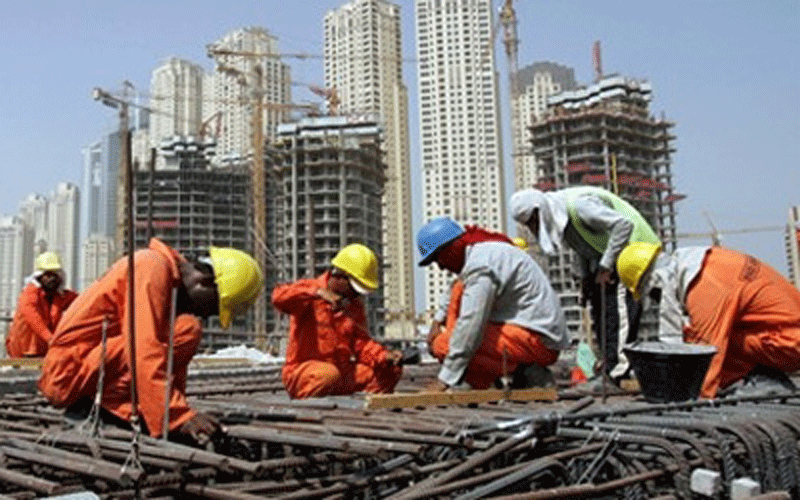 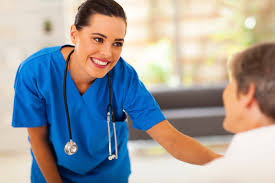 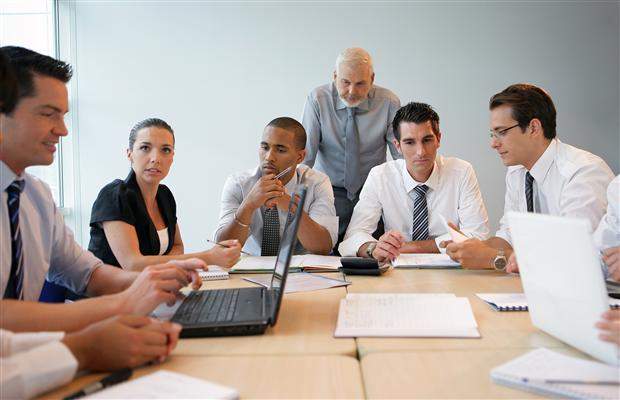 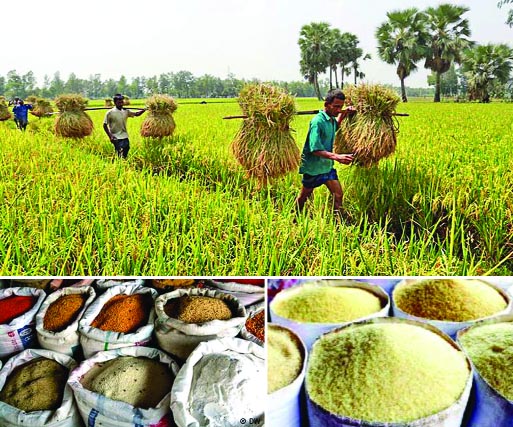 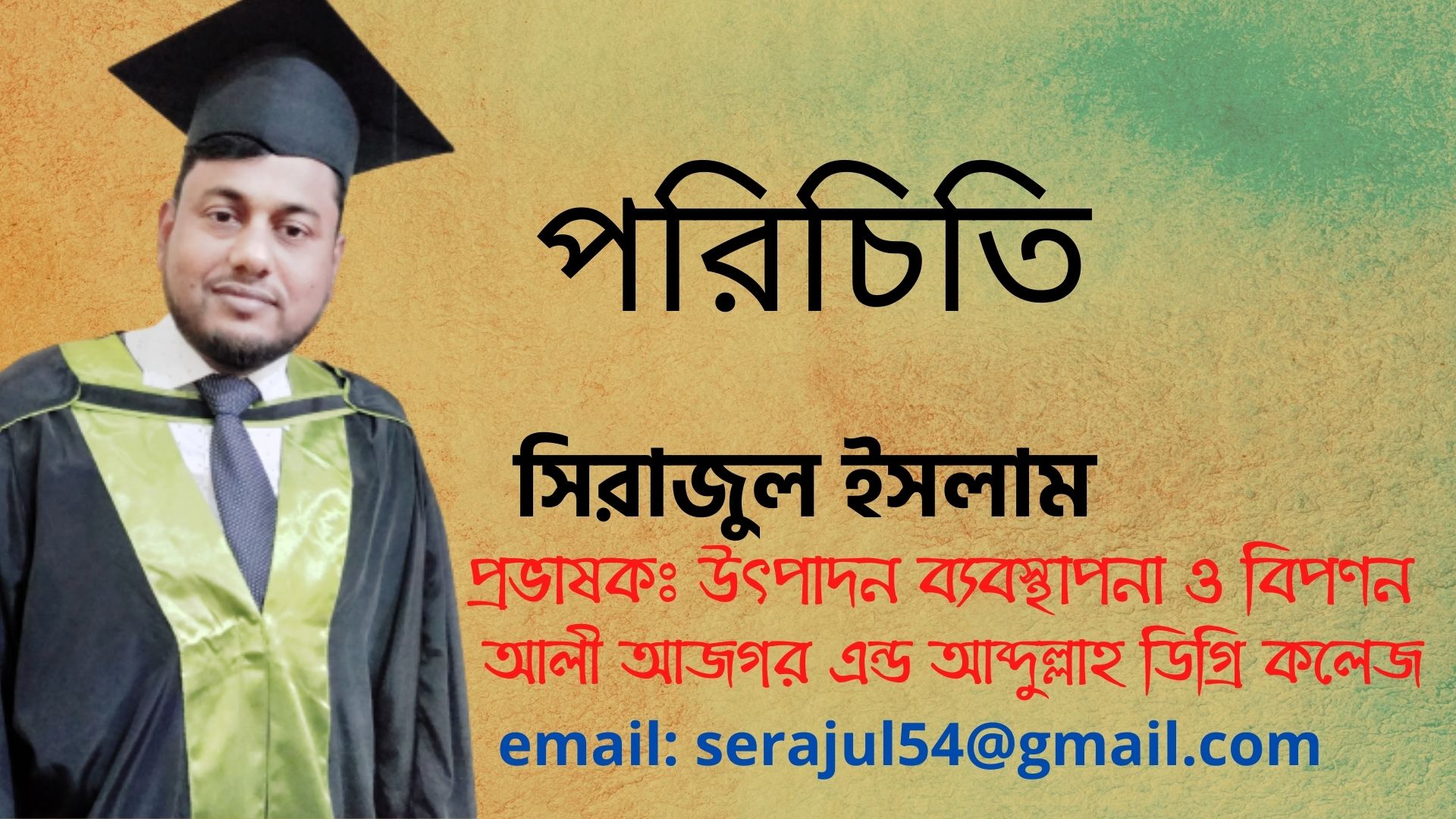 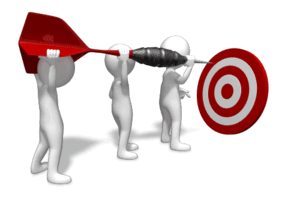 উৎপাদনের উপকরণ শ্রম
শিখনফল
এই পাঠশেষে শিক্ষার্থীরা …

শ্রম কী বলতে পারবে। 
শ্রমের বৈশিষ্ট্য ব্যাখ্যা করতে পারবে। 
শ্রমের গুরুত্ব সমূহ বর্ণনা করতে পারবে।
শ্রমের প্রকারভেদ আলোচনা করতে পারবে।
www.aacollege.com
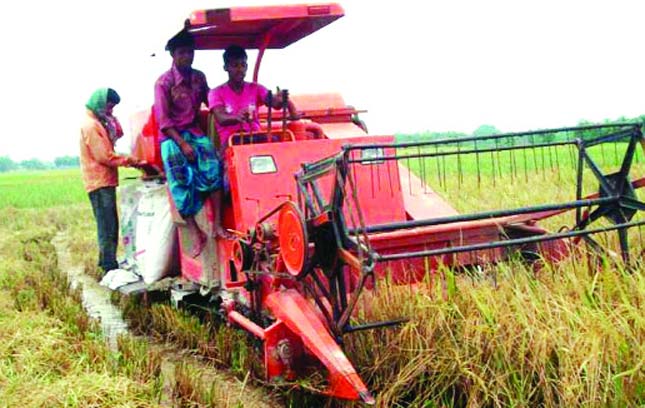 শ্রম কী?
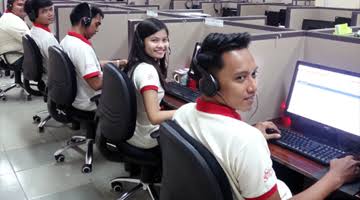 শ্রম বলতে উৎপাদনে নিয়োজিত মানুষের ঐসকল শারীরিক ও মানষিক পরিশ্রমকে বুঝায় যা অর্থ উপার্জনের উদ্দেশ্যে ব্যবহার করে।
শ্রমের বৈশিষ্ট্য
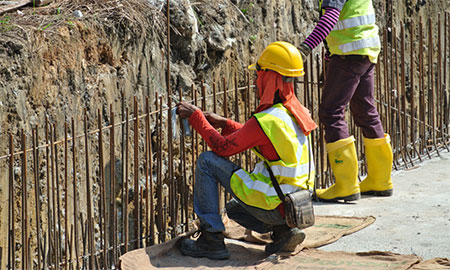 ১
মানবিক উপাদান
ধ্বংসশীল উপাদান
মালিকানা হস্তান্তরযোগ্য নয়
শ্রম সংরক্ষণ করা যায় না
দরকষাকষির ক্ষমতা কম
২
শ্রম একটি জীবন্ত উপাদান
শ্রমের যোগান পরিবর্তনশীল
ব্যক্তিগত উপস্থিতি
শ্রম ও শ্রমিক অবিচ্ছিন্ন
৩
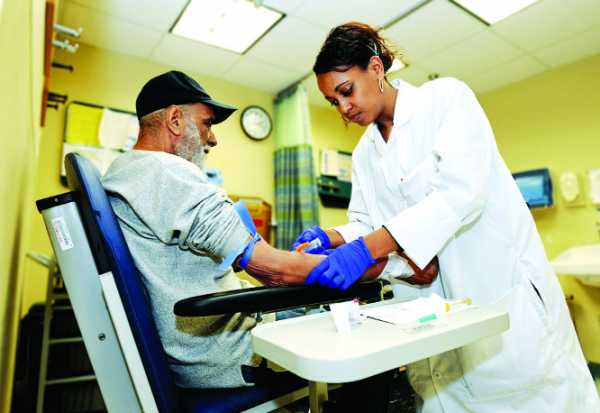 ৪
৫
৬
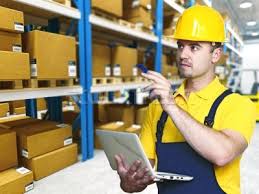 ৭
৮
৯
শ্রমের গুরুত্ব সমূহঃ
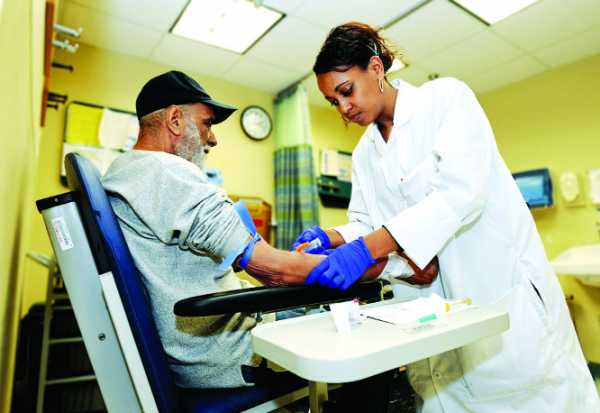 ১
উৎপাদন বাড়ানো
সম্পদের সদ্ব্যব্যবহার
সঞ্চয় সৃষ্টি
জাতীয় আয় বাড়ানো
২
মূলধন গঠন
বিনিয়োগ বাড়ানো
জীবিকা নির্বাহ
অর্থনৈতিক উন্নয়ন
জীবন যাত্রার মানোন্নয়ন
৩
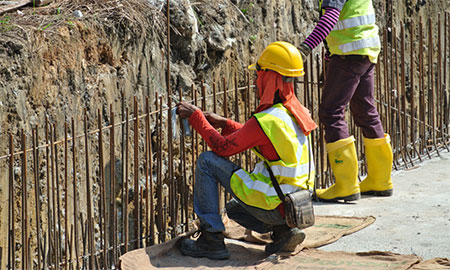 ৪
৫
৬
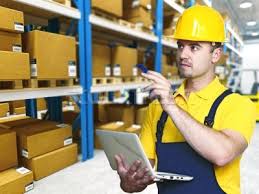 ৭
৮
৯
শ্রমের প্রকারভেদ
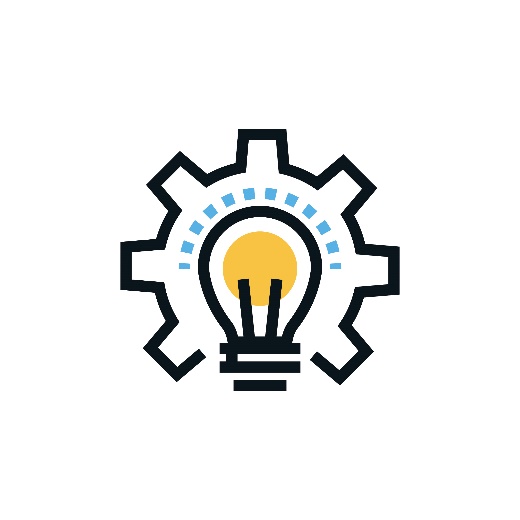 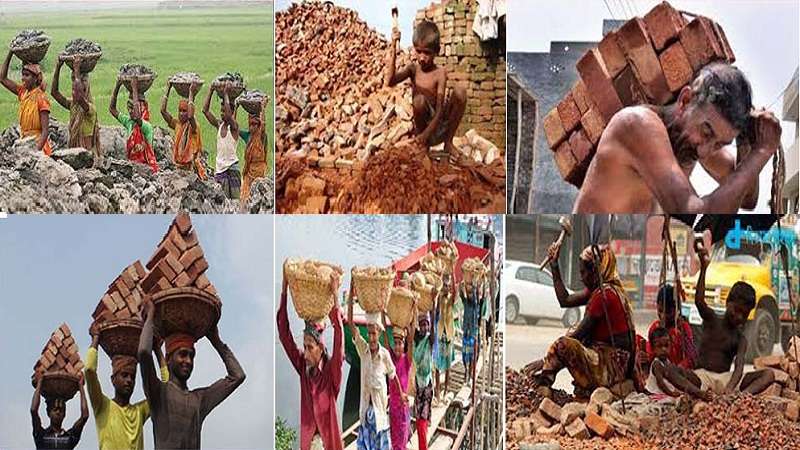 ১। শারীরিক শ্রম
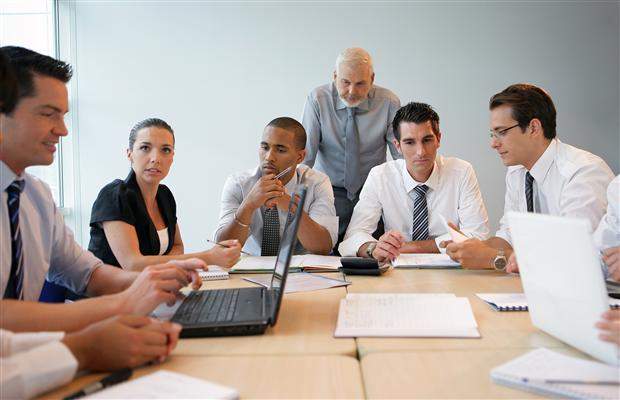 ২। মানসিক শ্রম
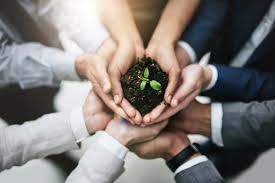 দলীয় কাজ
শ্রমিক ও শ্রম অবিচ্ছন্ন- ব্যাখ্যা করো
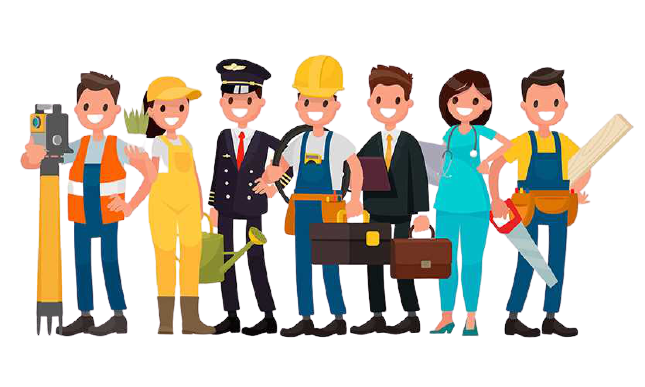 মূল্যায়ন
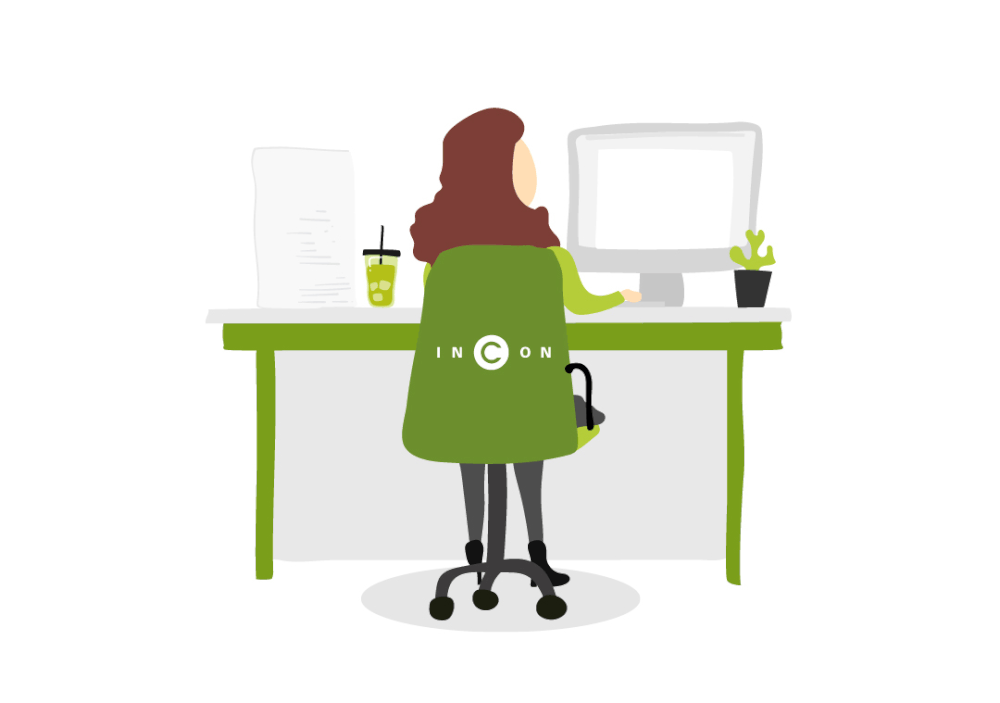 মানসিক শ্রম কী ?
শ্রম ও শ্রমিক অবিচ্ছিন্ন কী ভাবে?
অর্থনীতির দৃষ্টিকোন থেকে শ্রমে কোন উদ্দেশ্য থাকতে হবে?
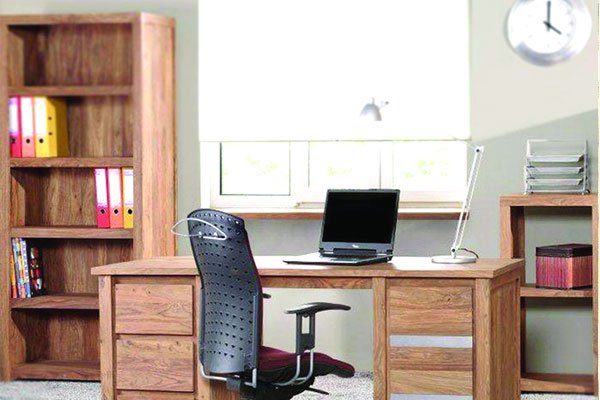 বাড়ির কাজ
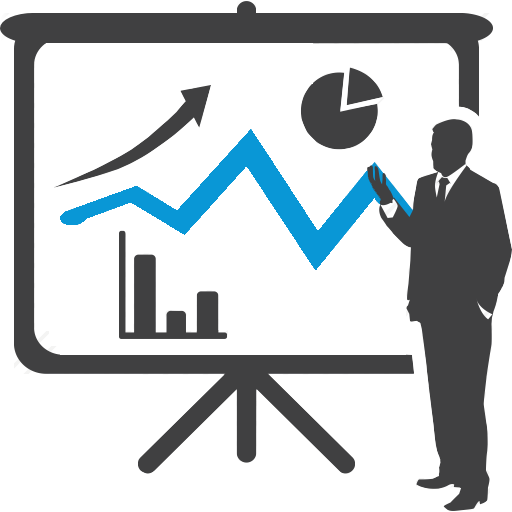 কী ভাবে শ্রমের যোগান বৃদ্ধি করা যায়?
    ব্যাখ্যা করো।
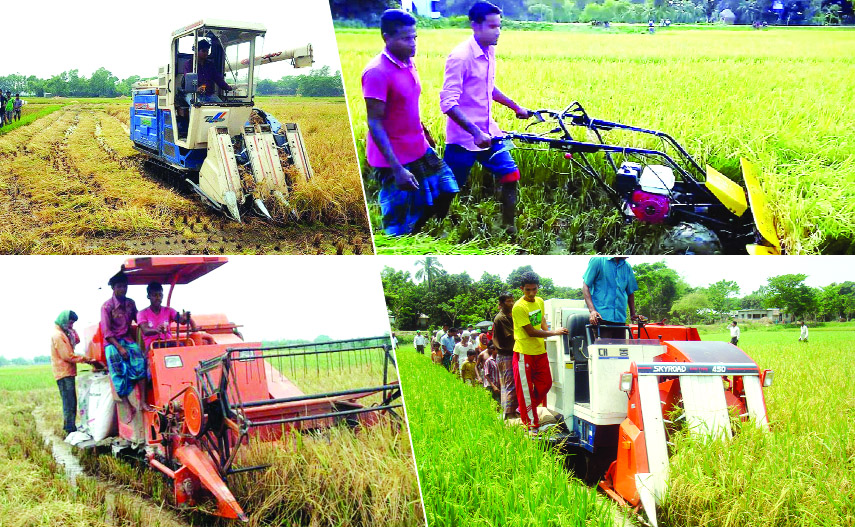 ধন্যবাদ